Course Title: Investment and Project Appraisal
Sensitivity Analysis
Simple interest rate and compound interest rate
Time value of money
Sensitivity Analysis:
Definition:
It is a technique which allows the analysis of changes in assumptions used in forecasts. It is a very useful technique for use in investment appraisal.
Sensitivity analysis is also called “what if analysis”
Sensitivity analysis is the assessment of the impact for an output of a system by changing its
   inputs.
Why we do sensitivity analysis?
There are several reasons to perform a sensitivity analysis by entering multiple values for a particular input variable . First , you might not know the exact value of a variable. By specifying a range of values, you can determine how important that variable is, and how the solution changes depending on its value.
Assumptions used in business forecasting:
There are many examples of where assumptions need to be made by management as they prepare important business forecasts.
For example: 
Cash flow forecast:
Timing of cash inflows and outflows.
Amount of cash inflows and out flows.
Receivables and payables days.
Budgeted Profit:
Sales volumes and unit selling prices.
Gross profit margins and overheads.
Investment Appraisal:
Timing and amount of project cash flows.
Period over which project will run.
Amount of initial investment.

Breakeven analysis:
Average selling prices and variable costs.
Fixed costs by category and total.
Examples:
In budgeting process there are always variables that are uncertain such as
Interest rate
Inflation rate
Operating expenses
Future tax rates
So sensitivity analysis answers the questions
“if these variables deviate from expectations , what will be the effect and which variable is causing as largest deviation”.
Types of sensitivity analysis :
Partial sensitivity analysis:
In a partial sensitivity analysis, we select one variable ,change its value while holding the values of other variables as constant.
Best case and worst case scenarios:
Best and worst case scenario establish the upper (best-case) and lower(worst-case) boundaries of a cost benefit study’s result.
This type of sensitivity shows how a broad range of a program or a policy’s possible outcome effect the bottom line.
Used all the                                                              Used all the
               most favorable                                                        least favorable
                  assumptions                                                             assumptions
Best case analysis
Worst case analysis
Break even analysis:
If you are unable to estimate a policy’s most likely effects or cannot find comparable studies to help determine its best case or worst case scenarios then we can use break even analysis.
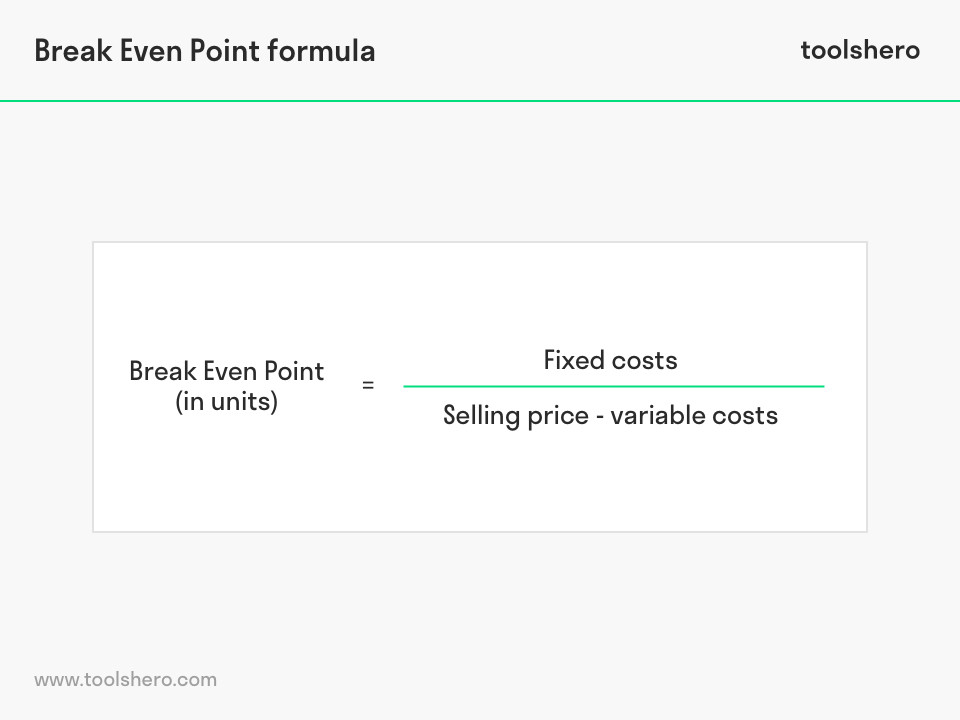 Key points about Sensitivity analysis:
Allow the key assumptions to be changed to analyze effect.
Help judge the degree of risk.
Recognizes that there is no such thing as accurate forecast.
Considers one variable or assumption at a time.
Benefits:
Identifies the most significant assumption.
Helps assess risk and prepare for a less than favorable scenario.
Helps make the process of business forecasting robust.
Drawbacks:
Only tests one assumption at a time.
Only as good as the data on which forecasts are based.
A somewhat complicated concept.
What is interest rate ?
Definition:

When you borrow money from someone. Or use somebody else’s money. You have to pay service charge to him. This amount is paid back to the lender along with the original amount borrowed.
This sometimes known as the cost of money which does not belong to you, but you have used it.
The extra amount on loan which we paid back is know as interest.
Types of interest:
There are basically two types of interest

1: Simple interest

2: Compound interest
Simple interest and compound interest rates:
Simple interest:
Interest paid or earned on only the original amount or principle, borrowed.

The formula for calculating simple interest rate is:
SI=Po( i )( n )
SI= simple interest rate
Po= principal amount
i= interest rate
n= number of years
Compound interest rate:
Interest paid on any previous interest earned as well as on the principal borrowed.
Compound interest is the addition of interest to the principal sum of a loan or deposit, or in other words, interest on interest. It is the result of reinvesting interest, rather than paying it out, so that interest in the next period is then earned on the principal sum plus previously accumulated interest.
The compounding may be Yearly, half yearly, Quarterly, monthly, Weekly ,daily.
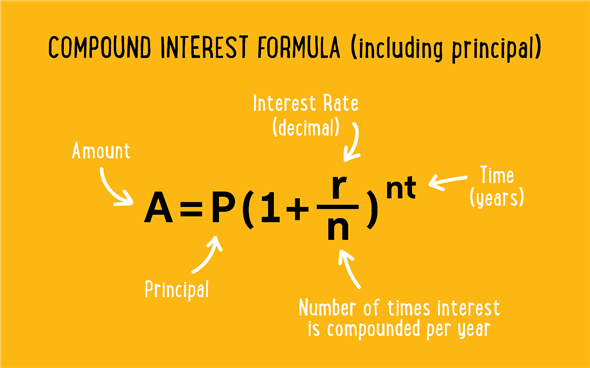 The Time Value of Money:
The TVM is the concept that money available at the present time is worth more than the identical sum in the future due to its potential earning capacity.
Time value of money is the premise that an investor prefers to receive a payment of a fixed amount of money today, rather than an equal amount in the future, all else being equal.
   TVM is also referred to as present discounted value.
Formula:
             FV = PV*[1+(i / n)]^(n*t)
FV= future value 
PV= present value 
i= interest rate
t= compounding period per year
n= number of years
Calculation based on time value of money
Present value(PV) is an amount that will be received in future.

Future value (FV) is an amount invested(such as in a deposit account) now at a given rate of interest.
Importance of Time:
Why time is an important element in our decision?

The answer of this question is “time allows someone the opportunity to postpone
consumption and earn interest”
Benefits of time value of money:
For investment analysis, to decide the financial benefits of projects
To compare investment alternatives
To analyze how time impacts business activities such as loans , mortgages, leases, savings, and annuities.
THANKS